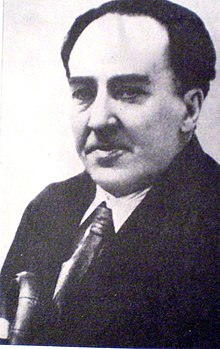 OBJETOS MACHADIANOS EN COLLIOURE
Hotel Bougnol Quintana
El pequeño pueblo francés de Collioure, situado a escasos kilómetros de la frontera con España, fue el escenario de los últimos días de vida del poeta. En su penosa huida hacia el exilio acompañado por su familia, Machado llega a la frontera francesa el 27 de enero de 1939, formando parte del grupo de cientos de miles de españoles que ese día soportan un frío y lluvia intensos para salir del país.
Machado y su madre, cansados y enfermos, llegarán a Collioure dos días después. Les acompañan José y su mujer. Todos ellos se instalan en la pensión Bougnol-Quintana, un edificio de fachada rosa que hoy en día sigue tal y como lo conocieron los Machado. Aquí se hospedó la familia Machado a su llegada a Collioure el 28 de enero de 1939. En el segundo piso de este hotel al que se accede por una escalera exterior, la señora Quintana les proporcionó dos habitaciones: una para José y su mujer y otra para Don Antonio y su madre.
Desde 1946, una placa de mármol recordando al poeta permanece en la fachada del hotel.
Cementerio de Collioure (Tumba de Antonio Machado)
Desde el hotel Bougnol Quintana, por la actual calle Antonio Machado (en aquel entonces Rue de la Parre), a escasos 300 metros, se sitúa el cementerio de Collioure, donde descansan los restos del poeta y de su madre en una tumba muy sencilla situada nada más entrar al recinto. No puede pasar desapercibida. Sea cual sea la hora del día, siempre hay alguien delante de ella. Está repleta de flores y recuerdos y el buzón colocado por la Fundación en su cabecera rebosa de poemas y cartas de todo tipo.
Iglesia Nuestra Señora de los Ángeles
Cuando Antonio Machado llegó a Collioure ya había llegado y seguía llegando una multitud de personas que como él huían de España. Hacía frío. Llovía. Iban a la deriva. Nada que ver con el pueblo turístico que se conoce hoy.
Al fondo de la calle principal se divisaba la iglesia del pueblo y a mano derecha del castillo. La iglesia ostentaba en su frontón el lema de la república francesa “Liberté, Égalité, Fraternité” que tanto hubieran querido ver cumplir estos exiliados.
Château Royal de Collioure
El castillo albergaba a republicanos españoles considerados peligrosos y que vivían allí en condiciones todavía más infrahumanas que las de aquellos que por allí pasaban a la deriva después de haberlo perdido todo.
Esperamos que os haya gustado nuestro paseo virtual por la vida de Antonio Machado en Collioure. ¡Saludos a todos!
Maya, Nikola, Yoana y Vivian
164 IBB M. de Cervantes